Pasos para crear o recuperar el :FSA ID
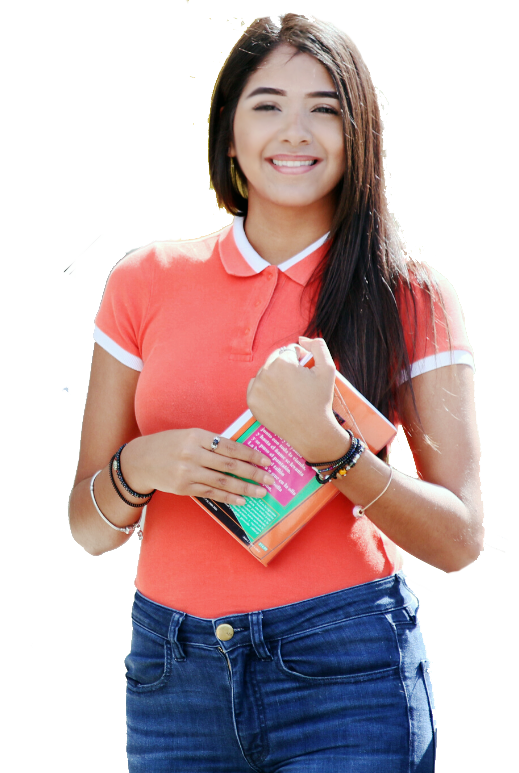 Credencial para llenar FAFSA
(nombre de usuario y contraseña)
www.fsaid.ed.gov
1
¿Cómo crear el FSA ID?
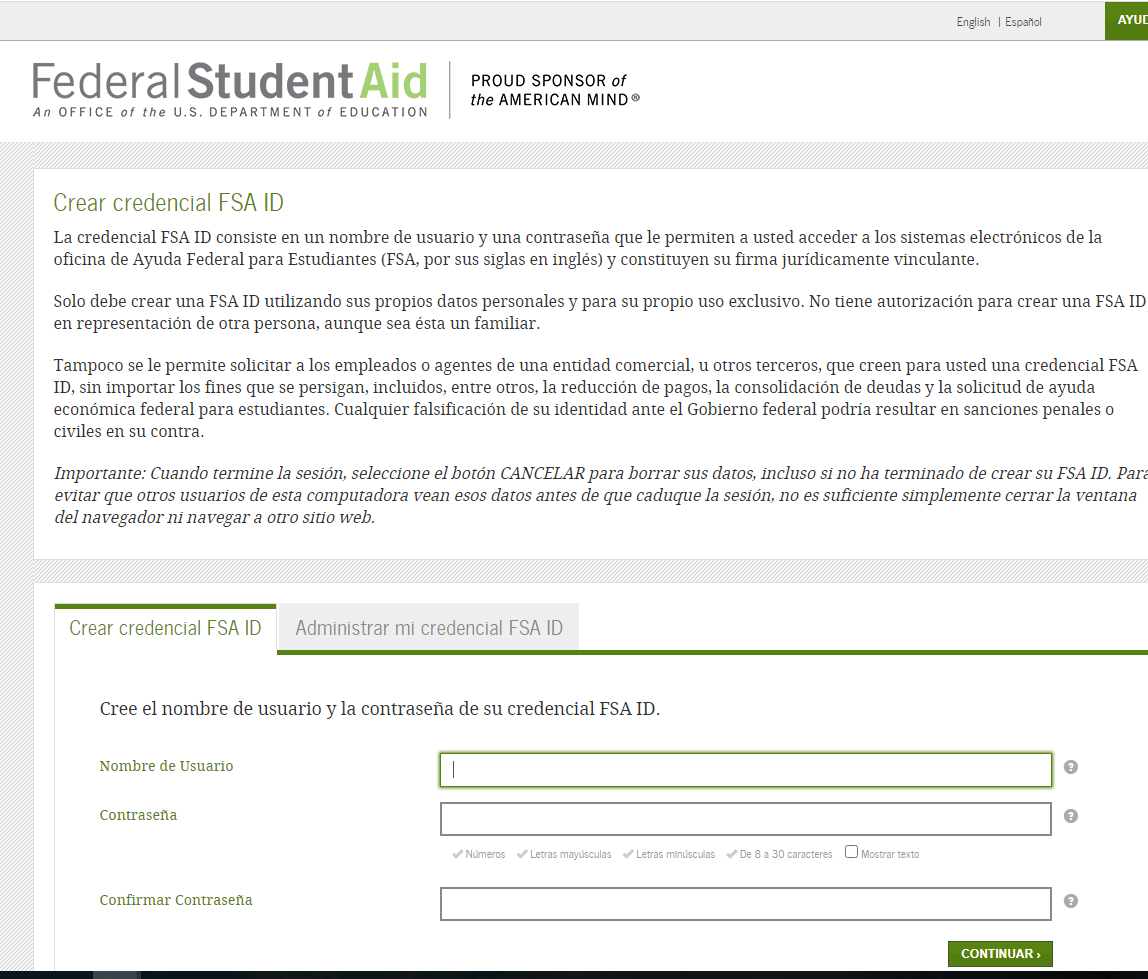 Selecciona el idioma
La contraseña debe contener: números, letras mayúsculas y minúsculas y caracteres especiales
2
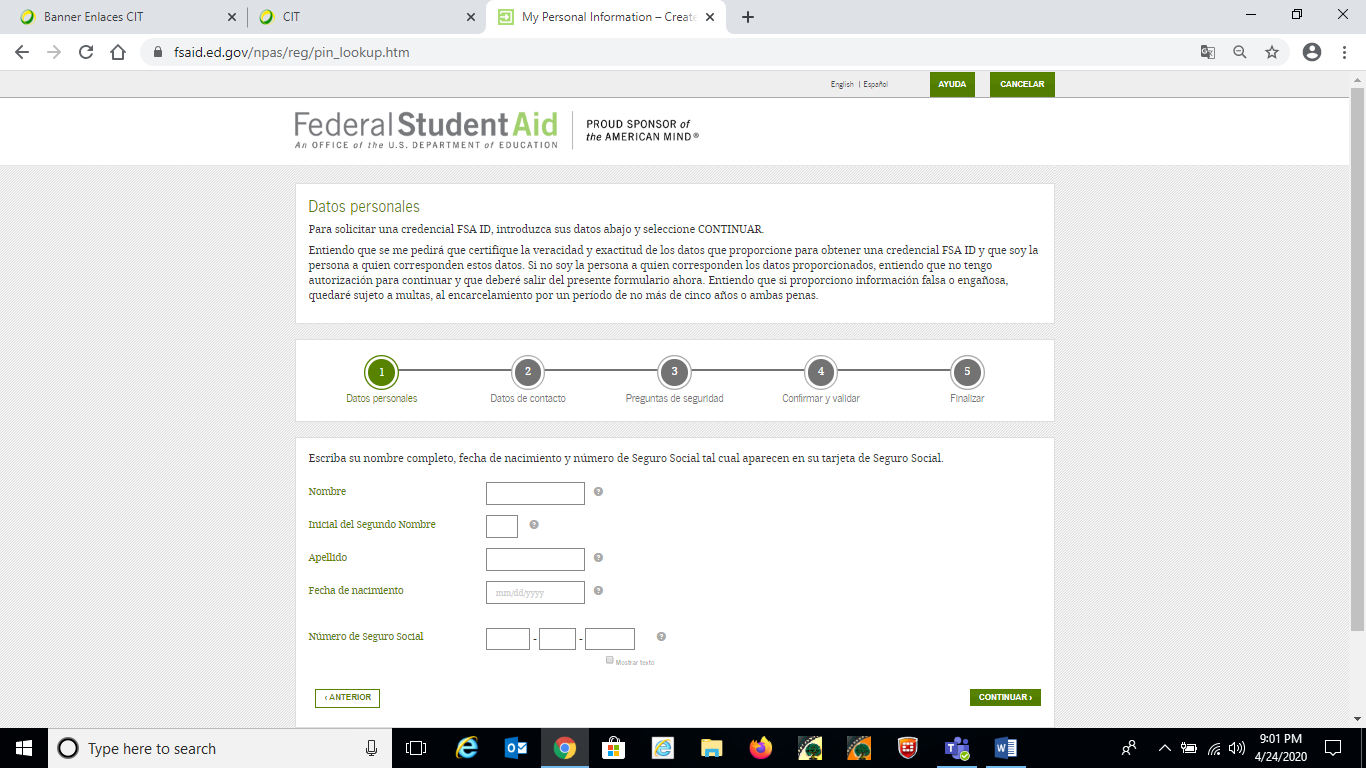 3
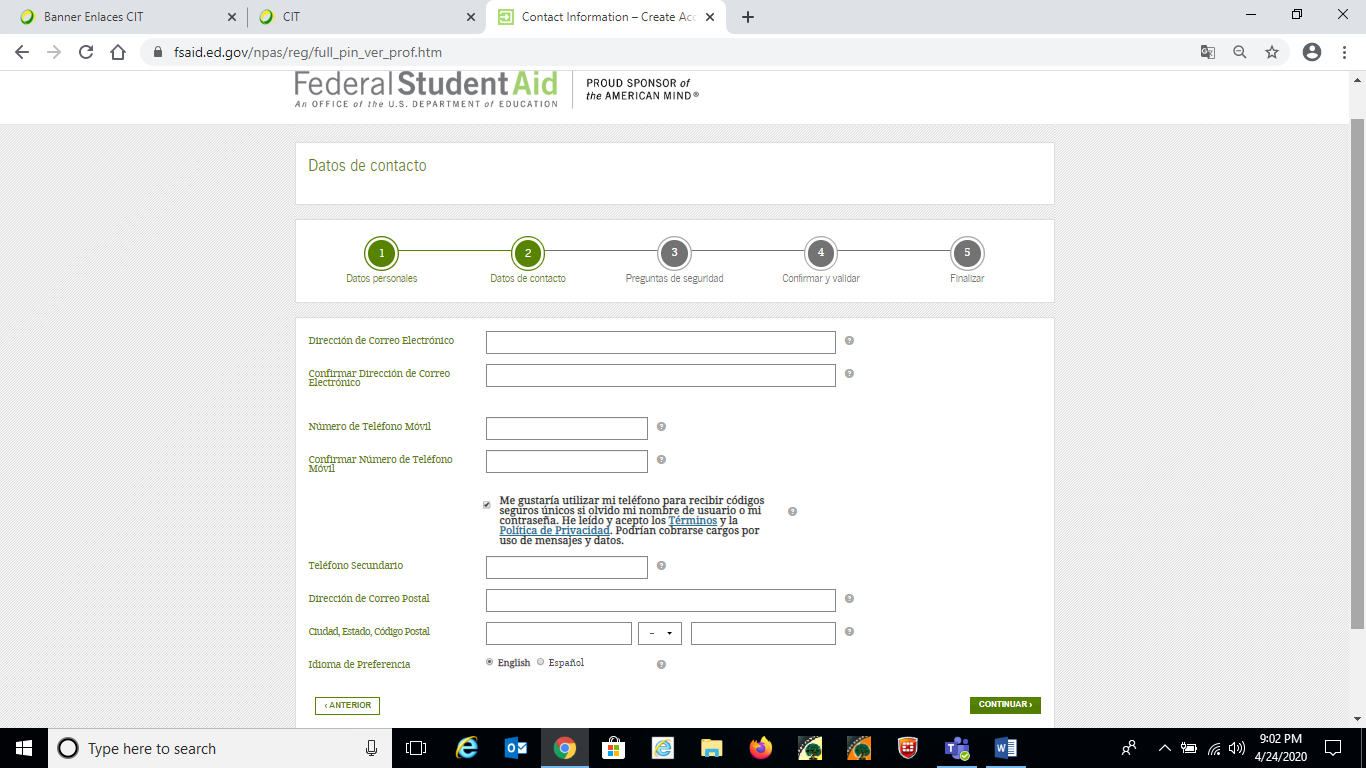 4
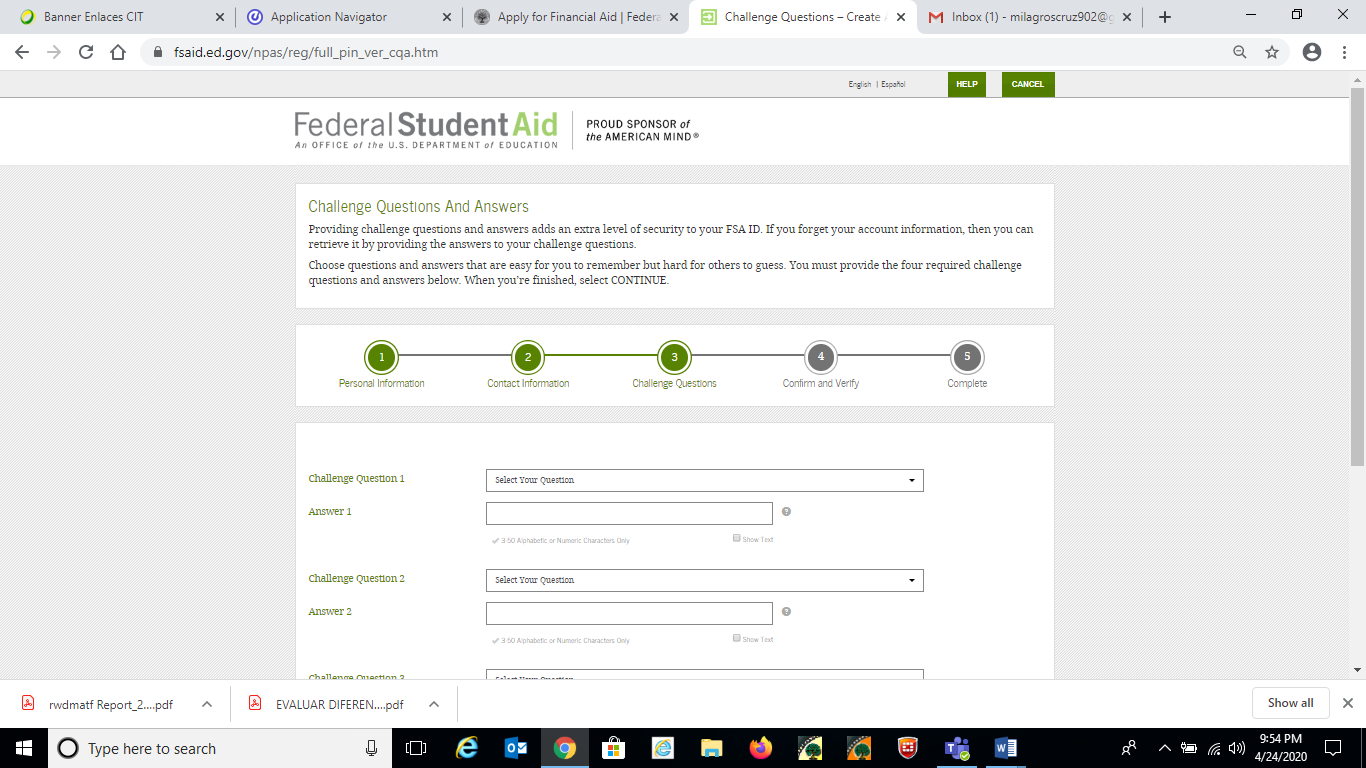 5
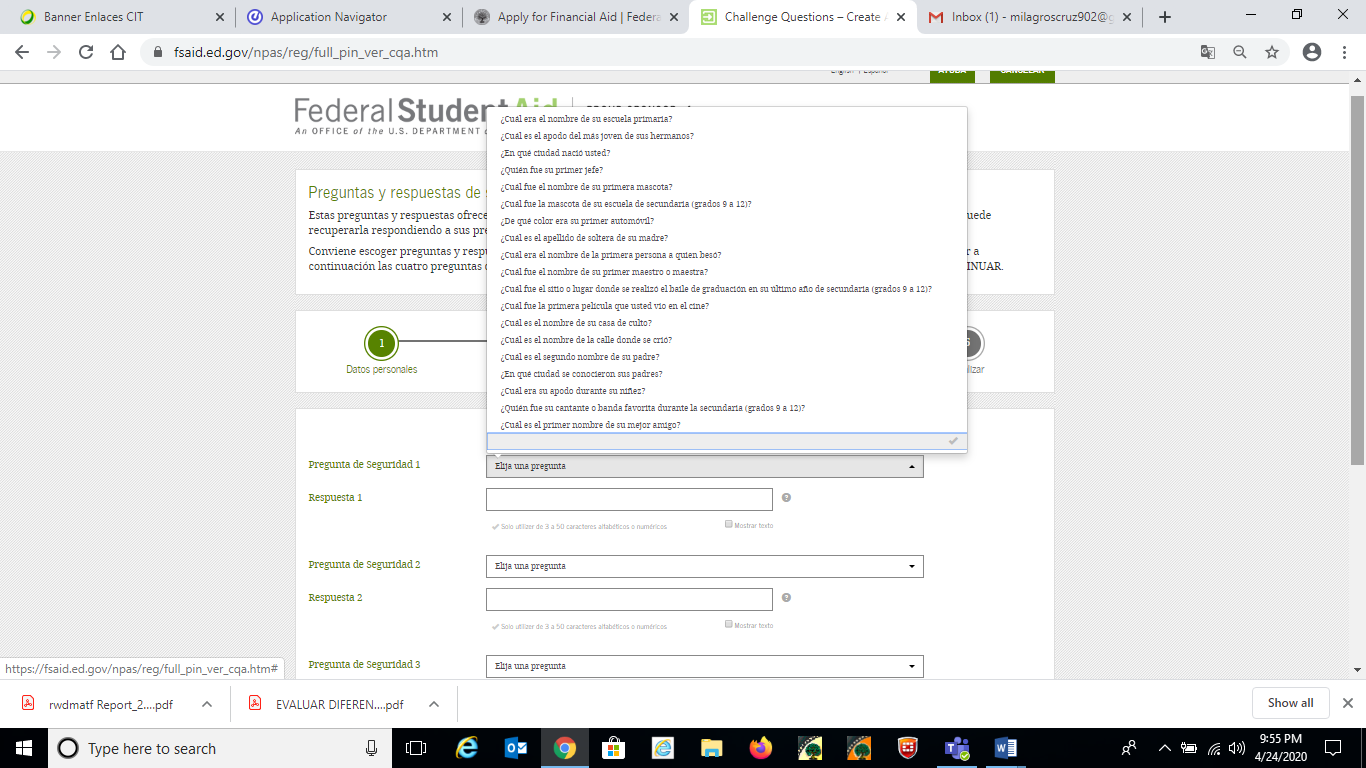 6
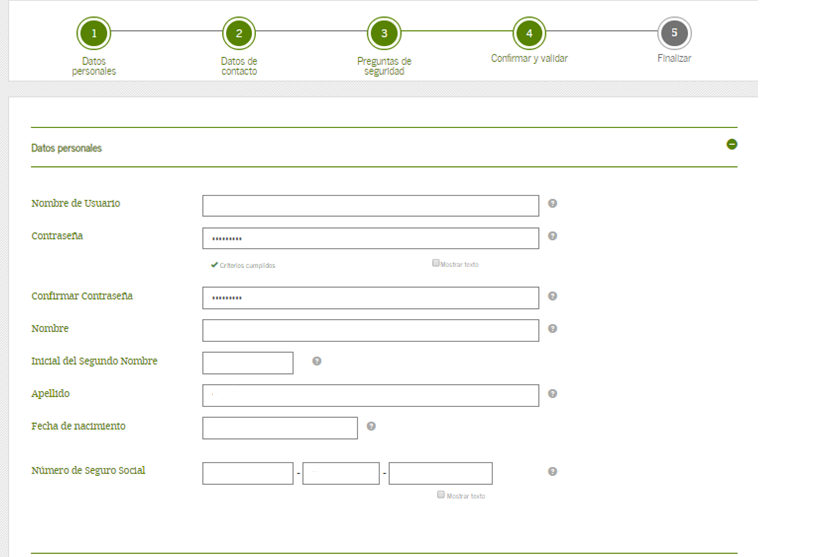 7
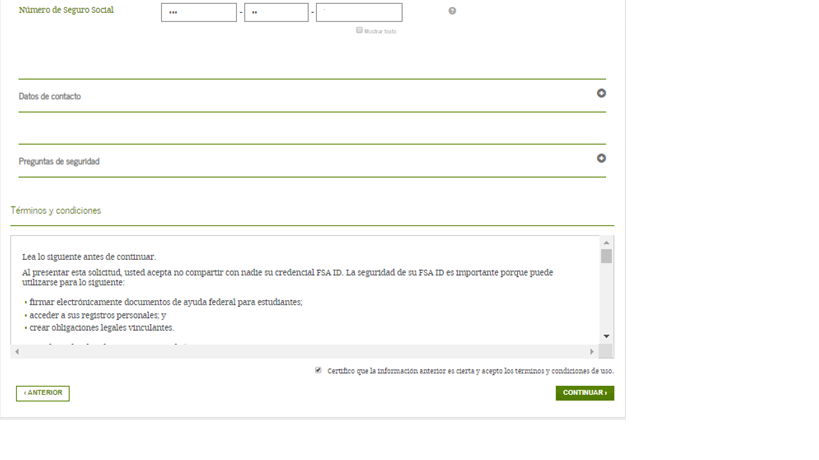 8
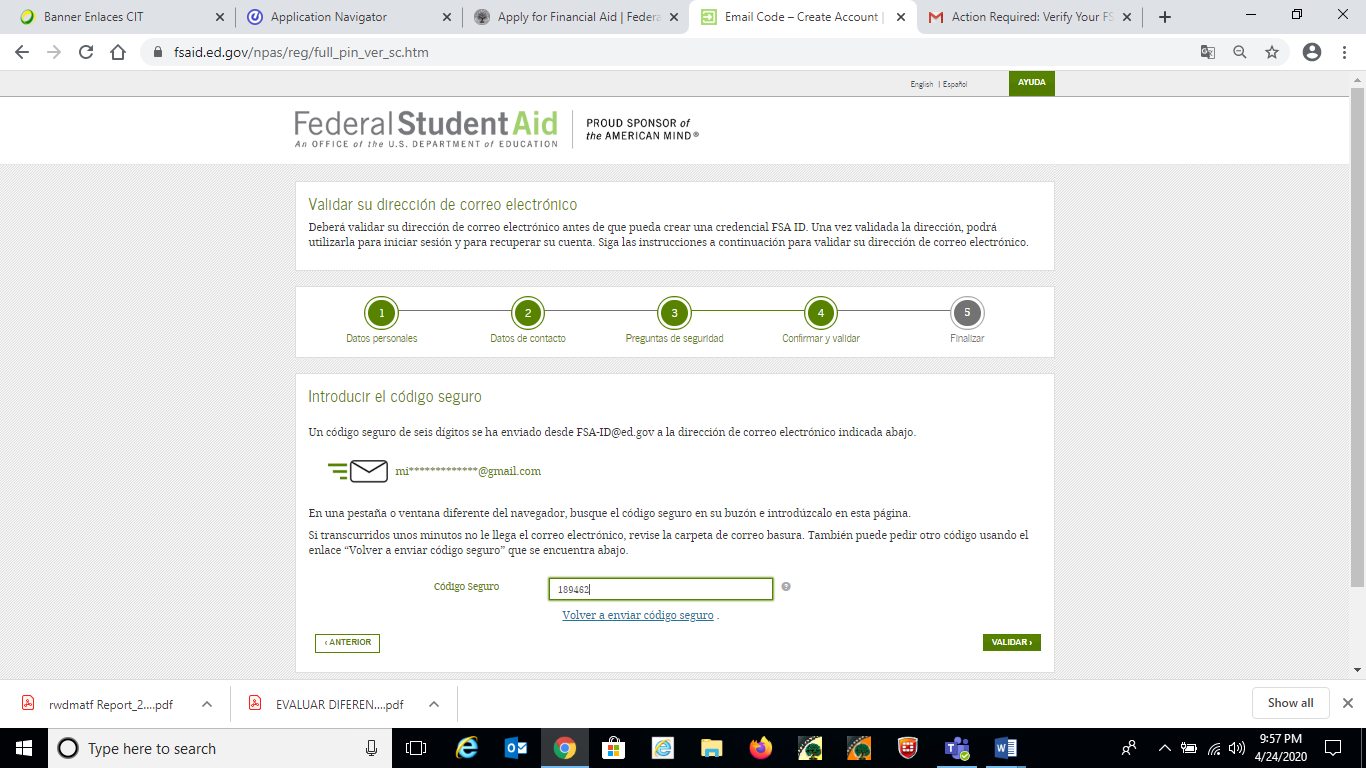 9
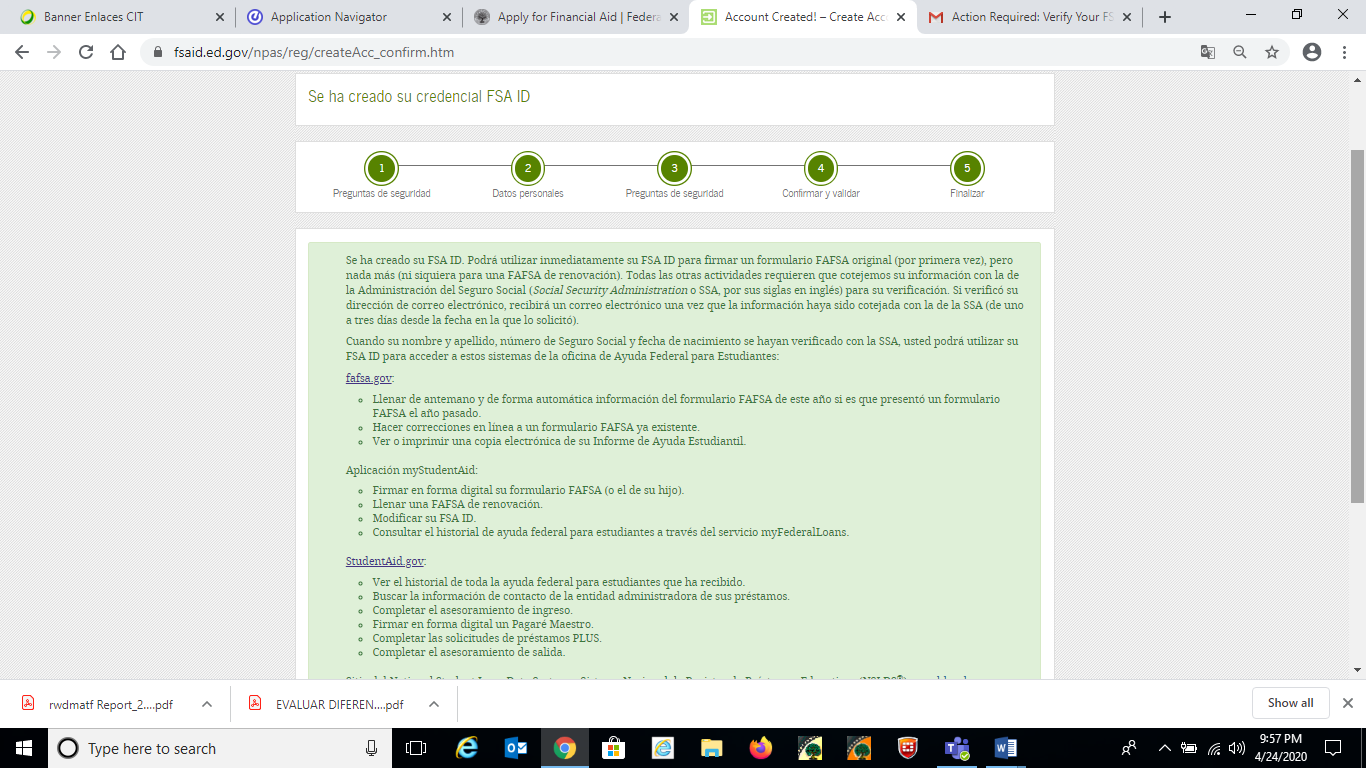 10
¿Cómo recuperar la contraseña del FSA ID?
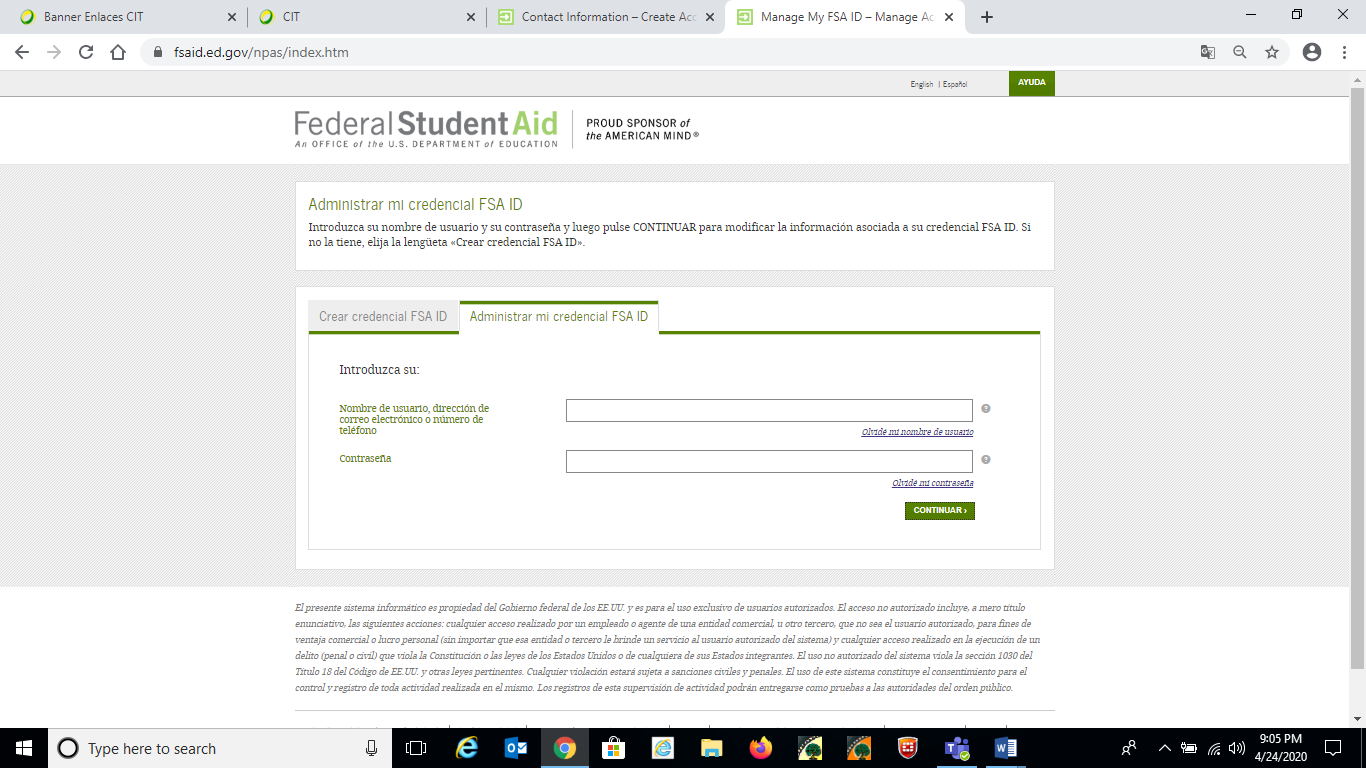 11
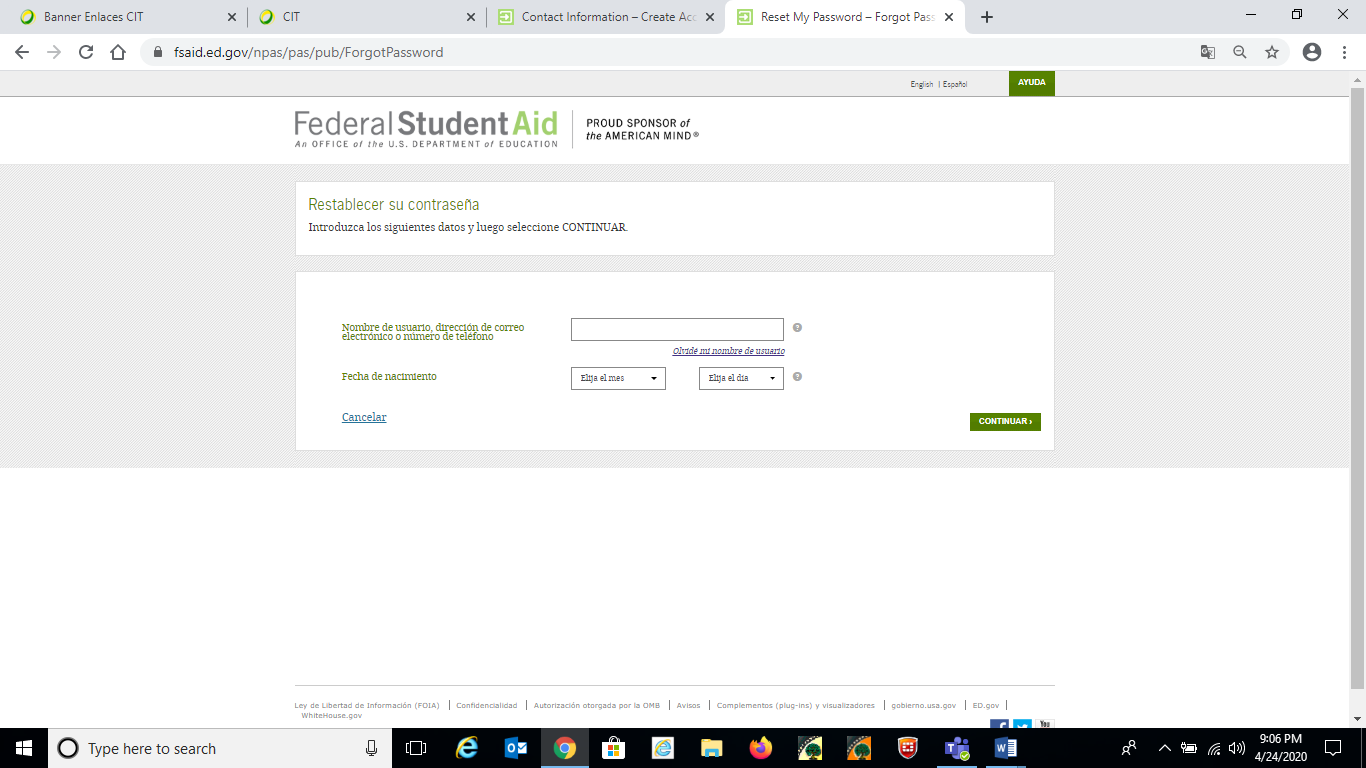 12
PUEDE RECUPERAR LA CONTRASEÑA ENVIANDO UN CODIGO SEGURO A EL EMAIL:
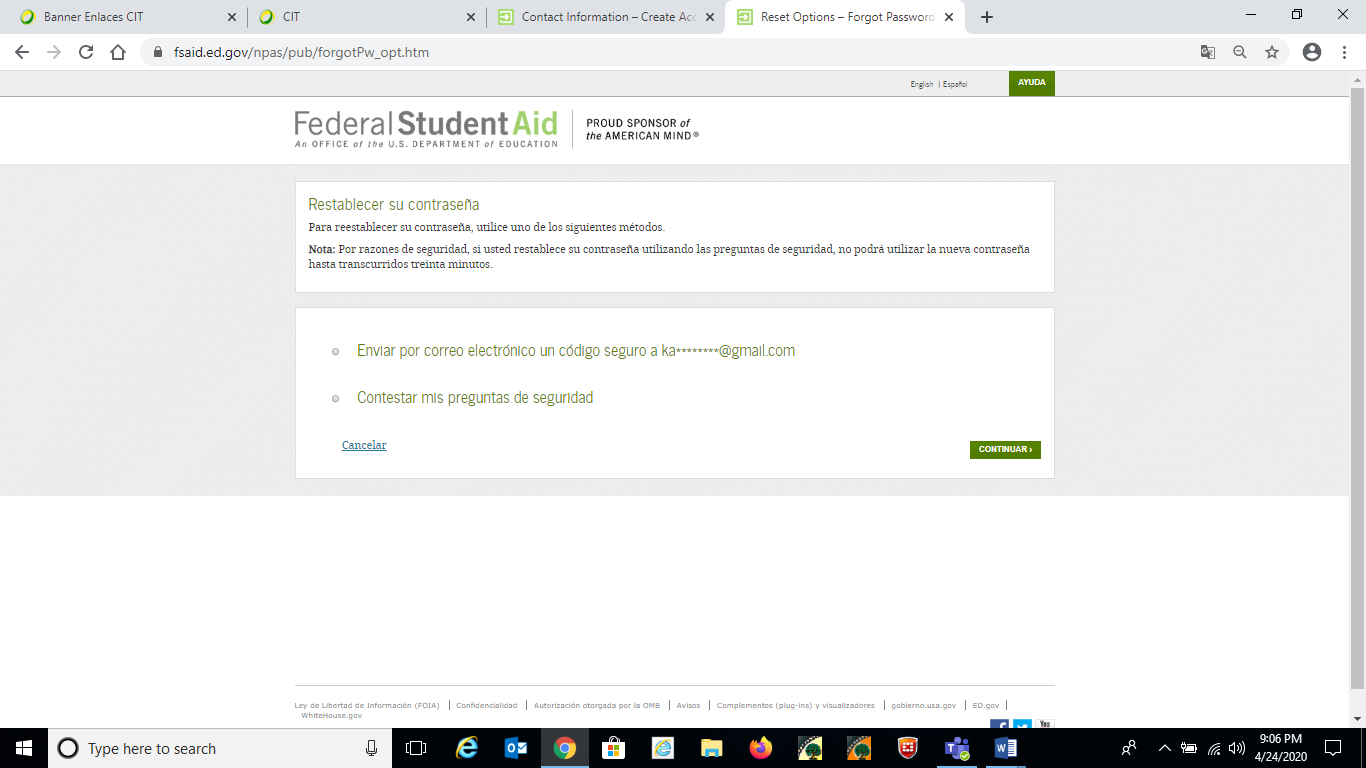 13
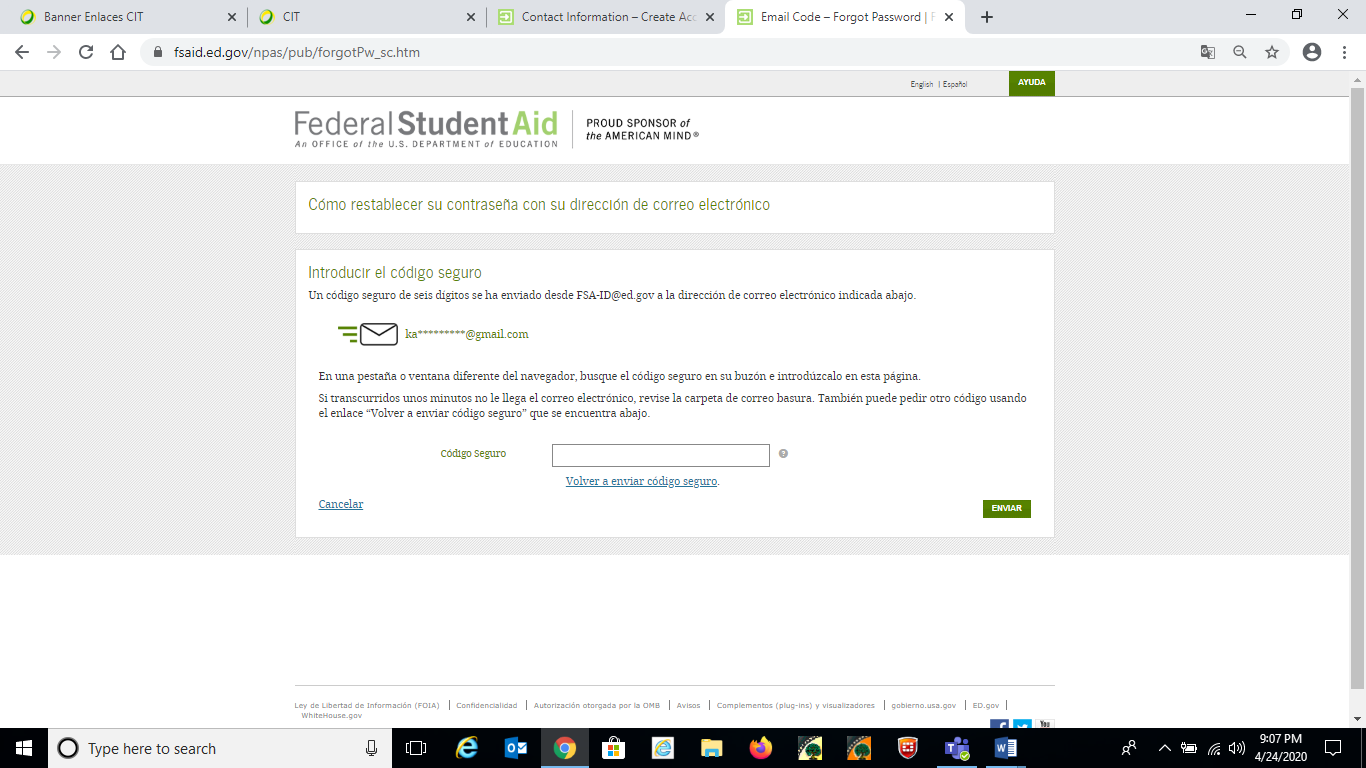 Revise su email y busque el código seguro
14
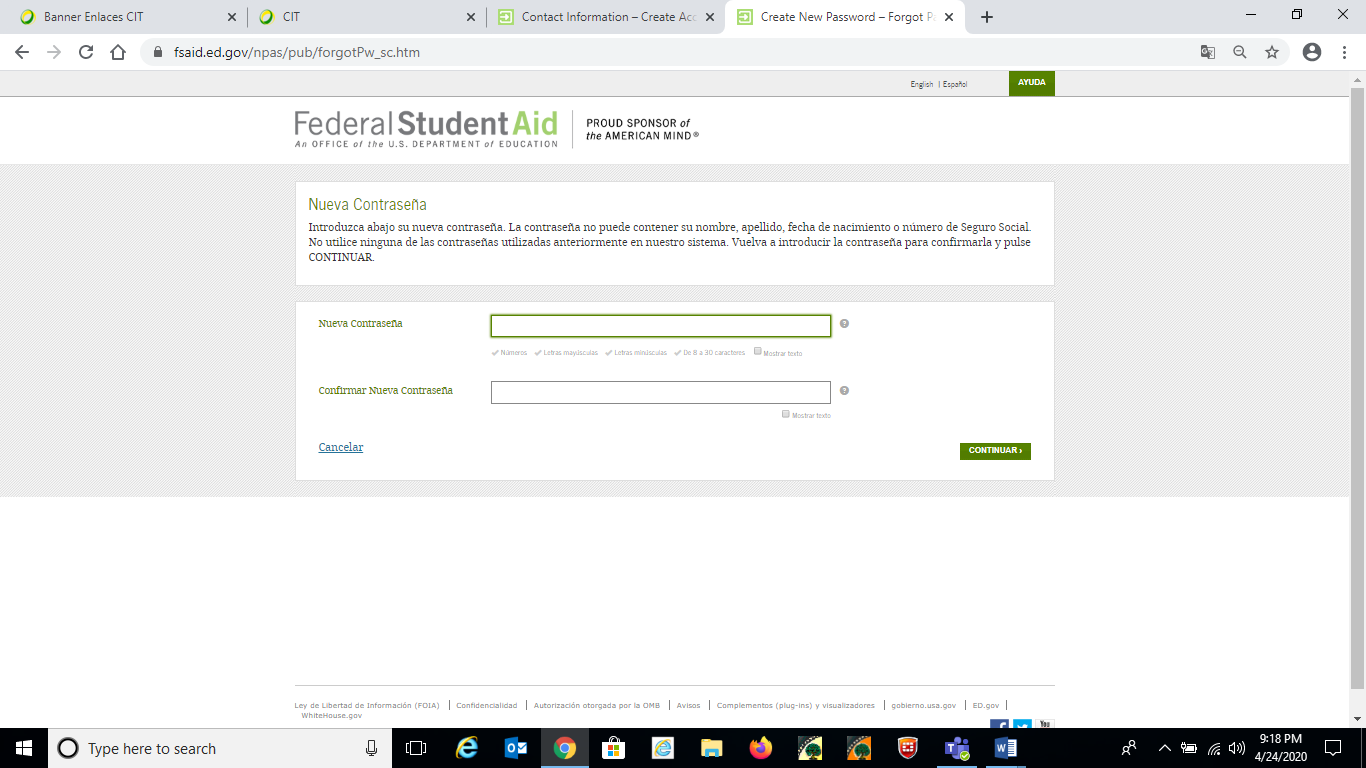 Ingrese una nueva contraseña de 8 a 30 caracteres
15
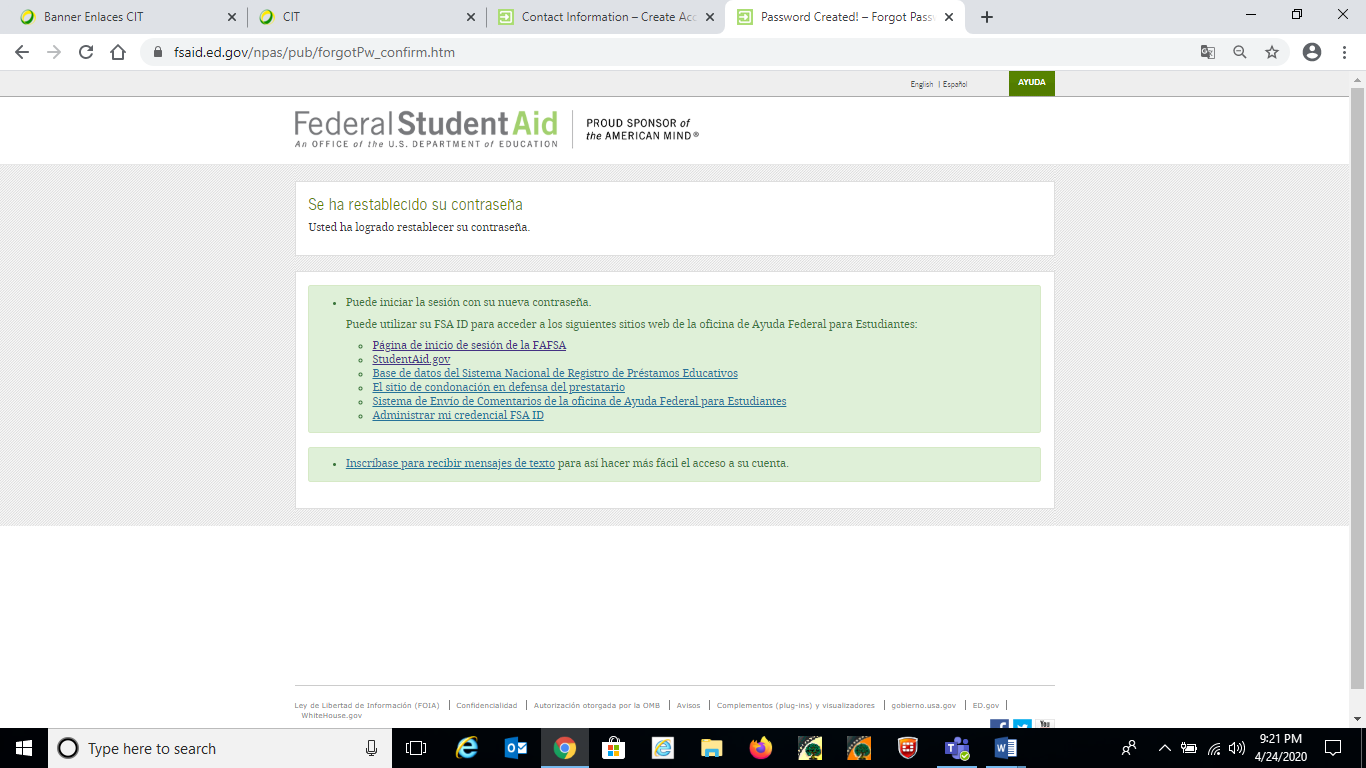 16
16
TAMBIEN PUEDE RECUPERAR LA CONTRASEÑA CONTESTANDO LAS PREGUNTAS DE SEGURIDAD:
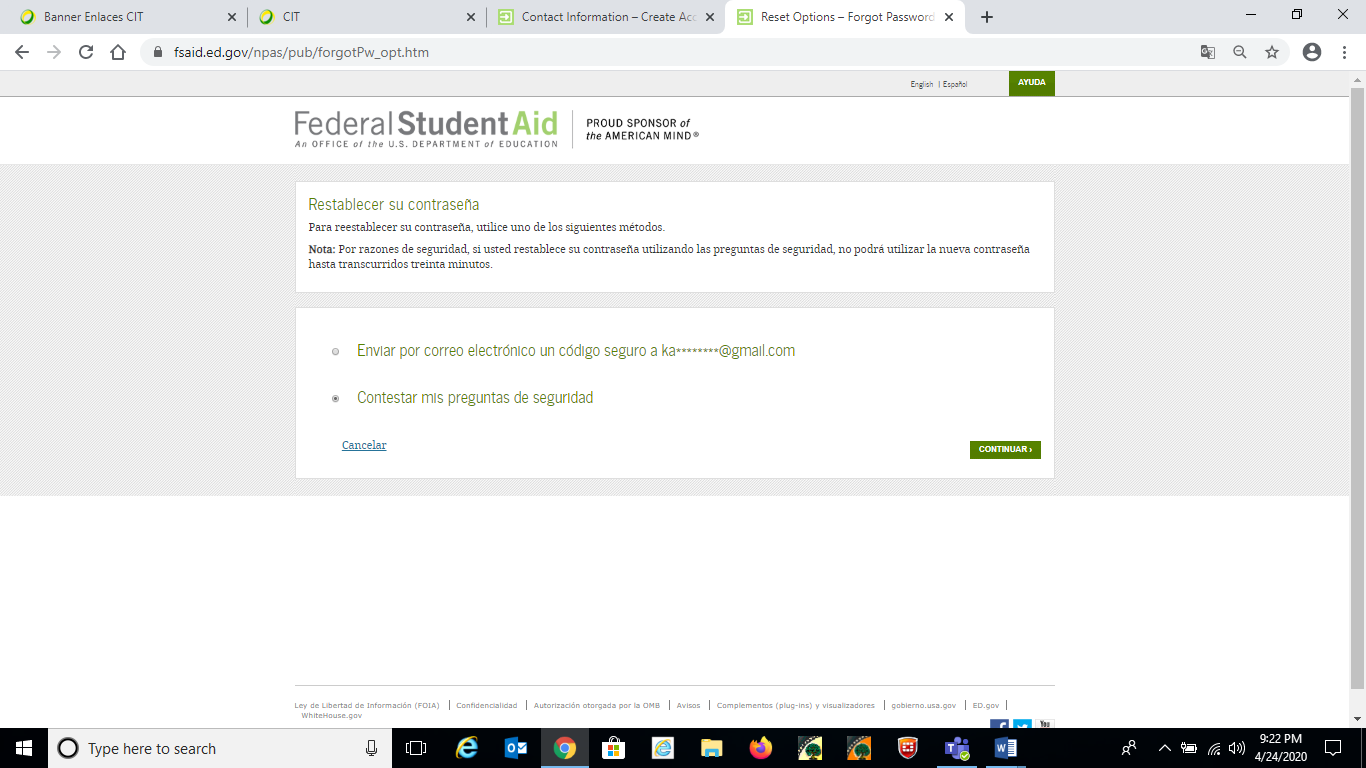 17
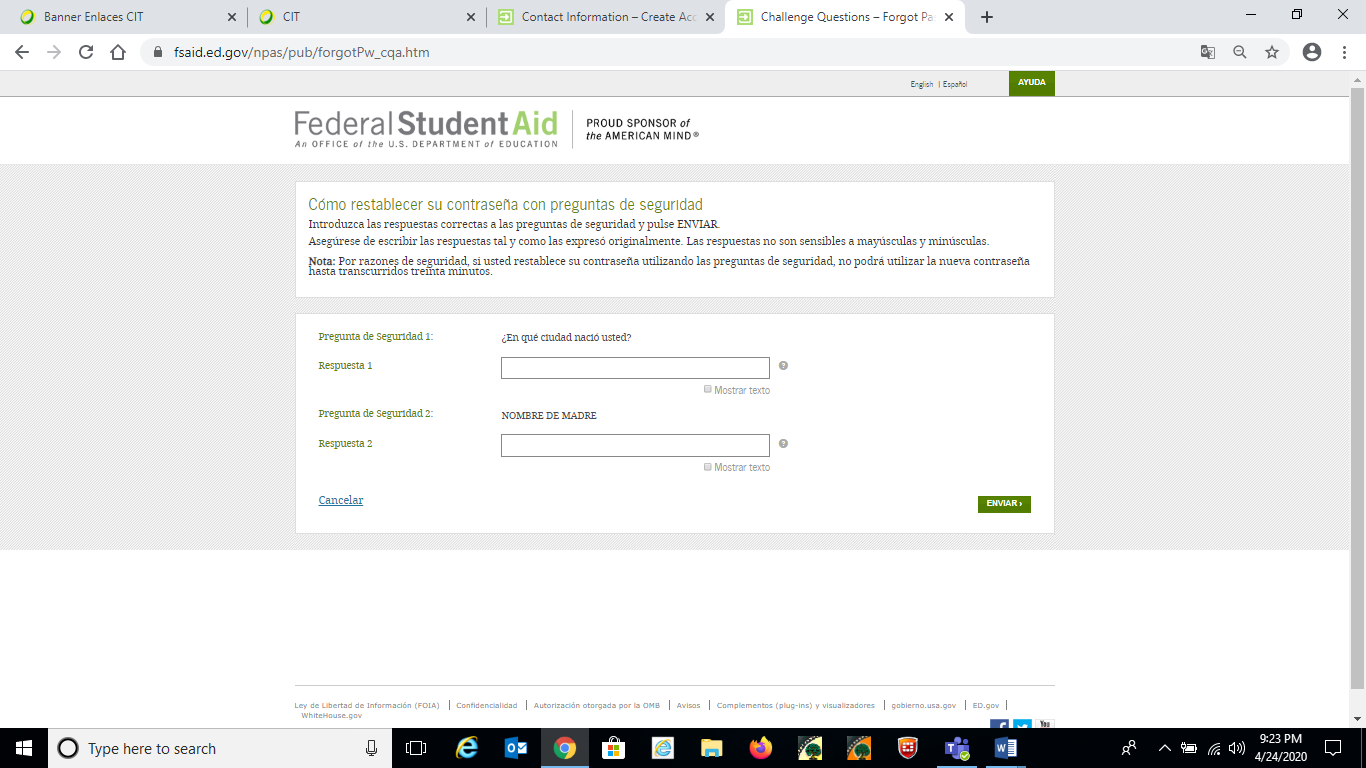 18
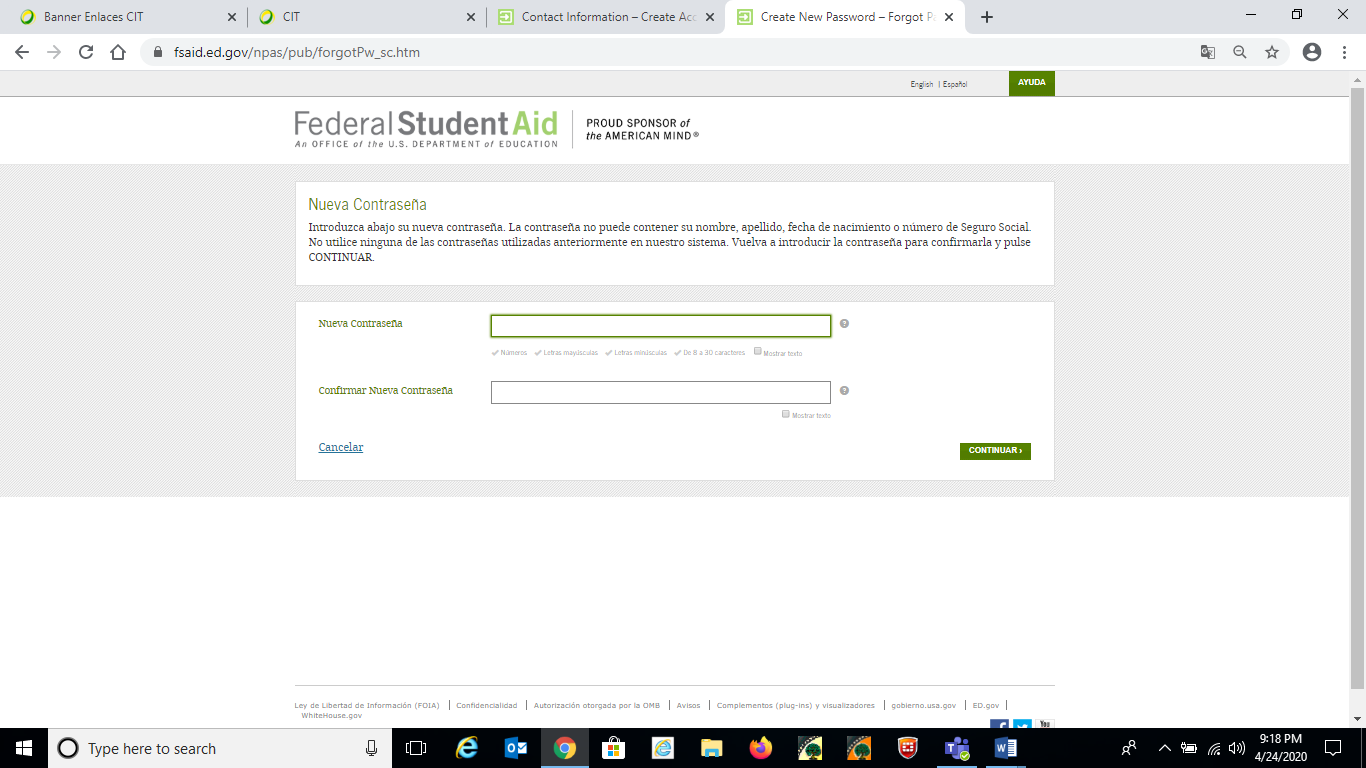 Ingrese una nueva contraseña de 8 a 30 caracteres
19
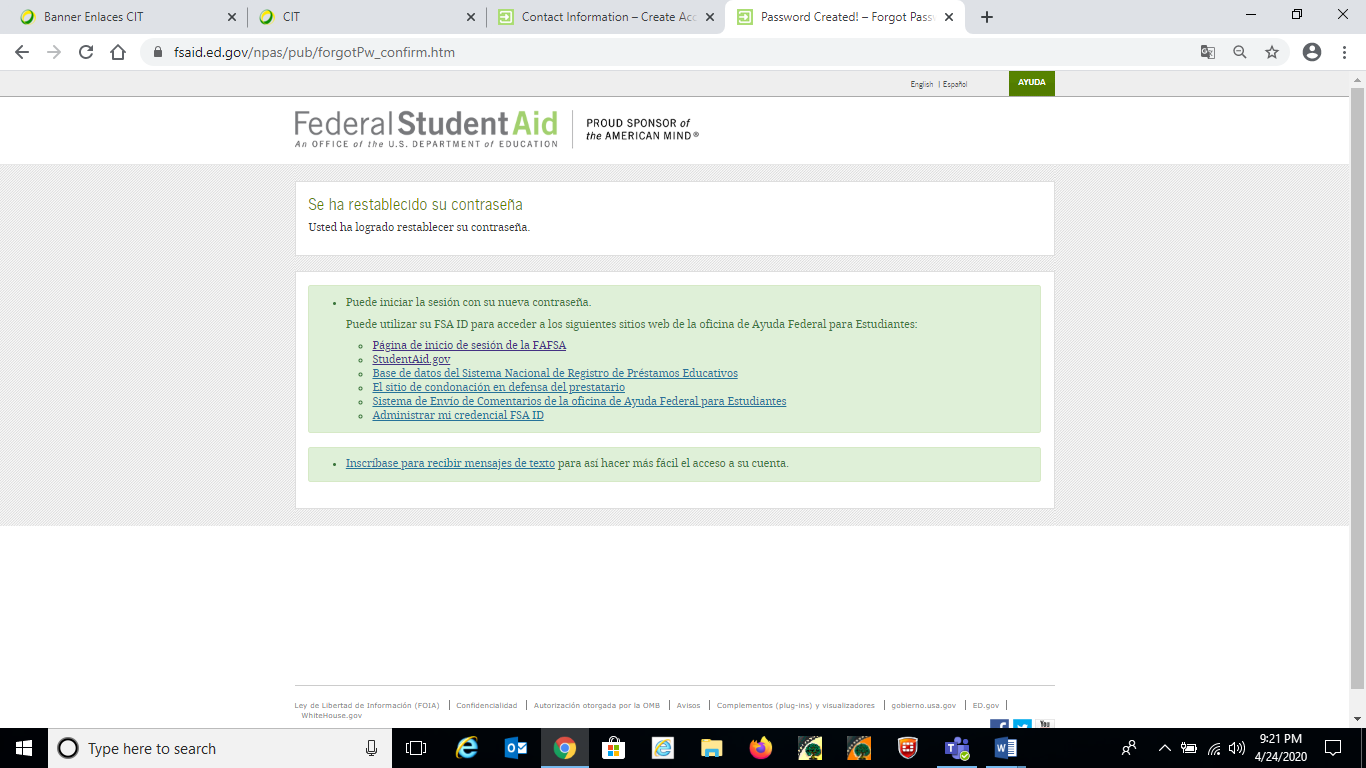 20
¿Cómo recuperar el usuario del FSA ID?
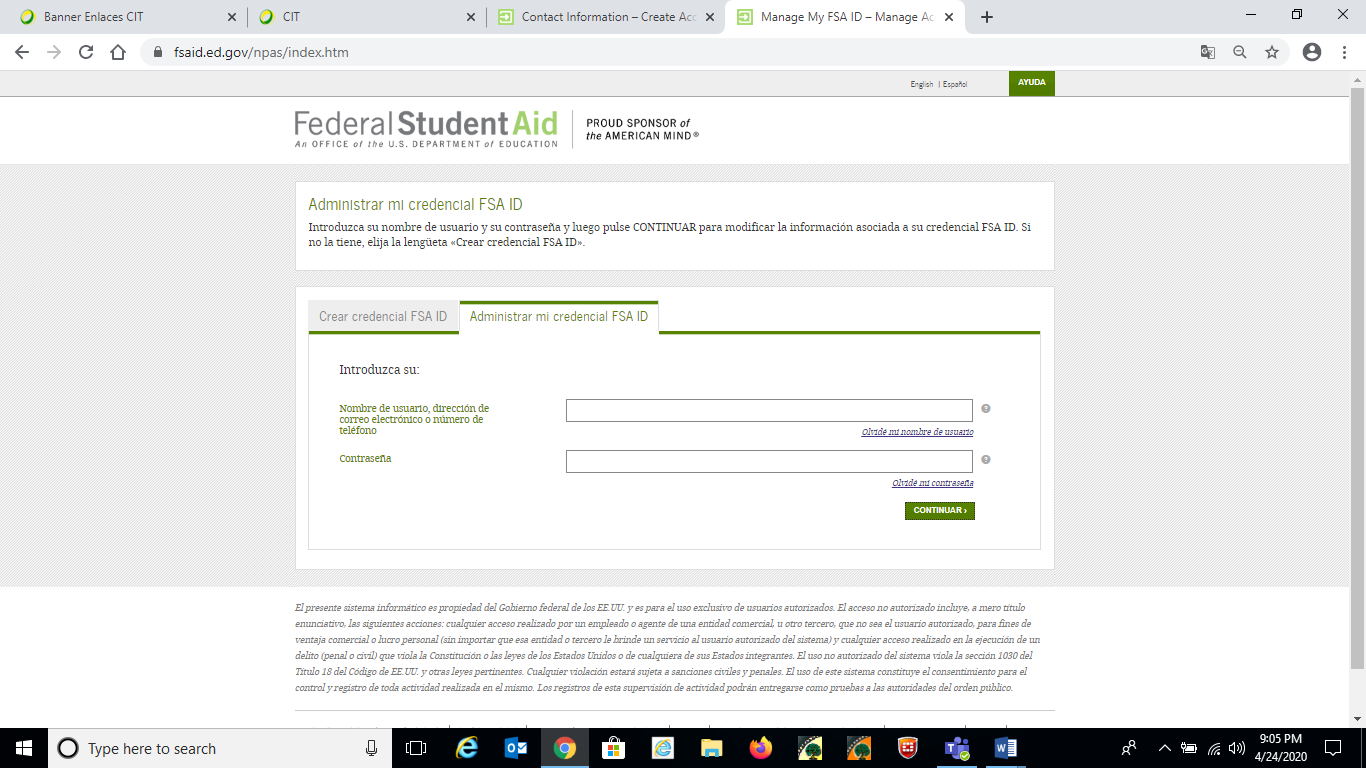 21
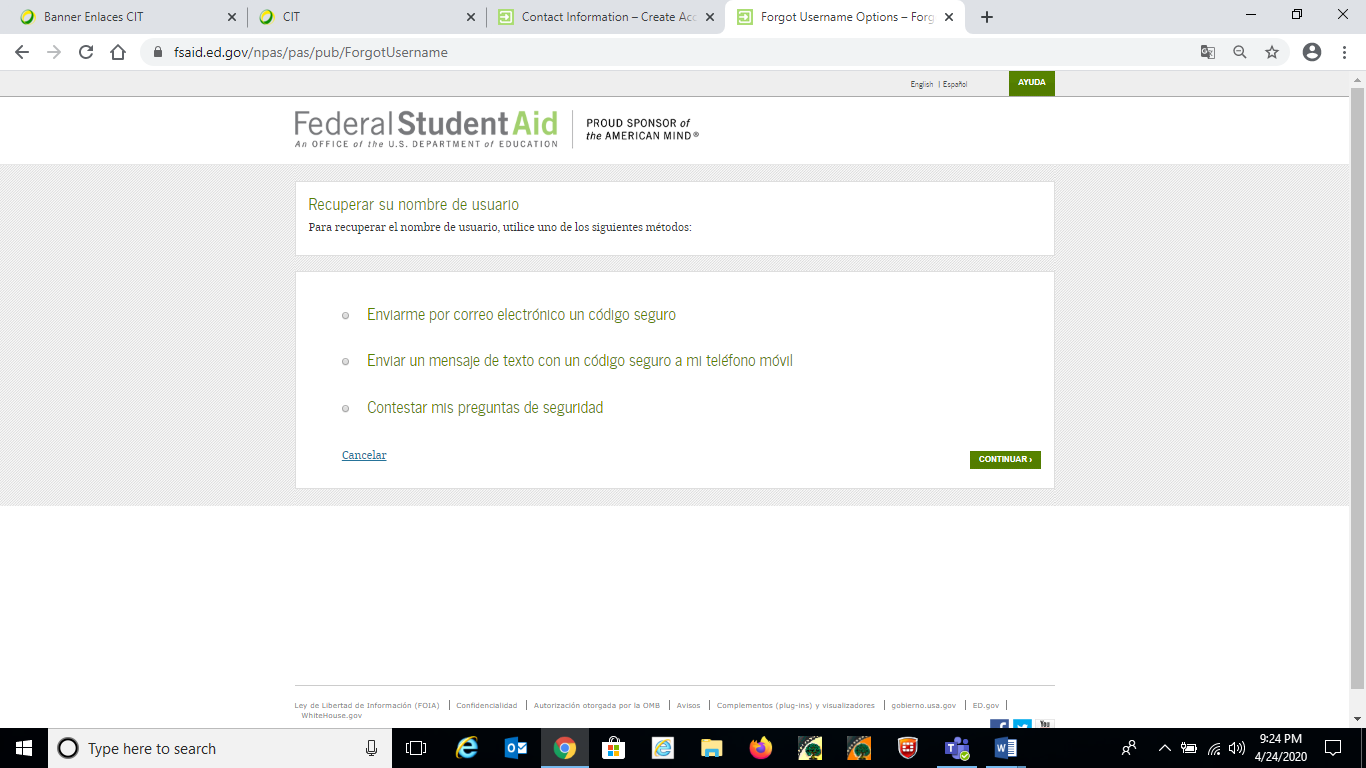 22
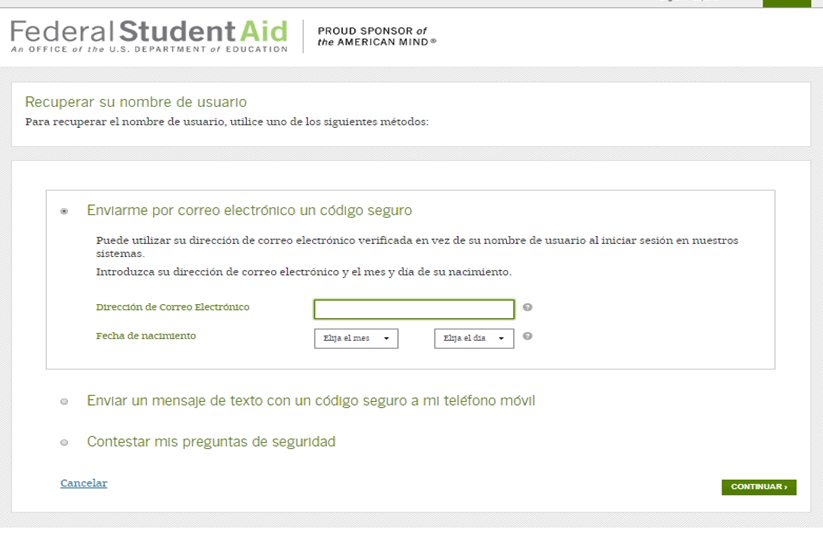 23
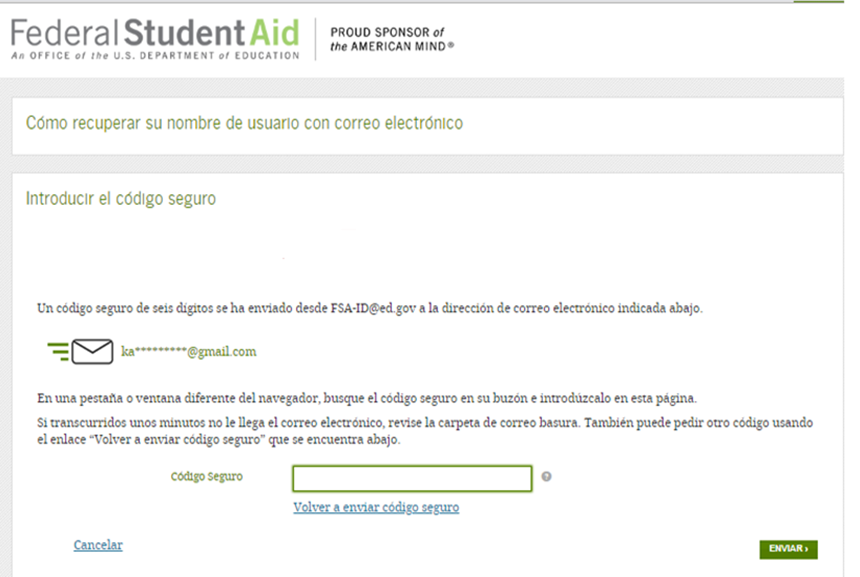 24
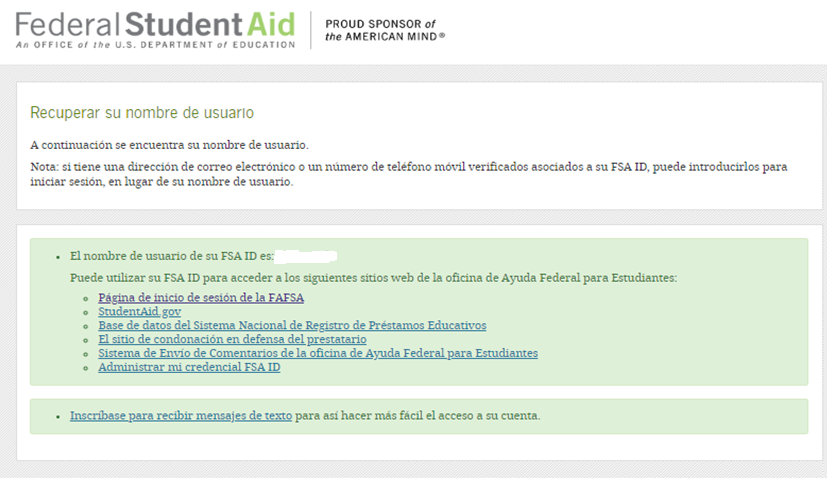 25